学为贵 – 雅思口语预测班 体系技巧ppt

                  
      本期重点：搭建口语体系&了解自我缺陷
张天真
新浪微博 @仙子张天真-学为贵
独创口语“盘丝大法”
9年雅思教学
23岁杜伦博士
授课课程：李仙童雅思预测班，李仙童抢分班
考试时间 


考试地点选择
考试流程
评分标准
流利度
问题1：卡顿

导致原因1：没有汉语思路
解决方案：
《写作真经总纲》66-96页
《预测班讲义-紫金铃铛》第4页计划表

导致原因2：汉语过于复杂
解决方案：
拆解&白话汉语表达
举例

Do you like your hometown?
对，因为那儿是生我养我的地方。我的家乡山清水秀，人杰地灵，四季如春。

对，因为我在那里出生。我的家乡有很多美景，比如高山；
人很和善，当你迷路时，他们会引导你；
再来，家乡的气候很舒适。
流利度
导致原因3：没词 没语法

1，没有语感，累积不够
解决方案：
《预测班讲义-紫金铃铛》第4页计划表

2，替换技巧不足
解决方案：
学会替换技巧，避免卡顿
第一种：擦边替换
北京城的土地资源非常有限
Land resources in BJ are pretty limited 

第二种：同语境替换


第三种：解释替换
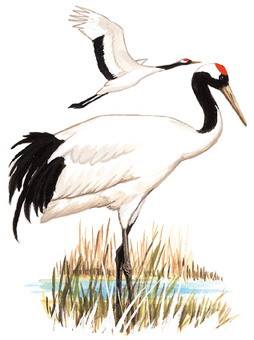 Sorry, sir. Actually, I don’t know how to say that in English. 

Define it

Explain it 
(appearance   or   functions)
流利度
问题2：logic

导致原因：没有英语文化思维
解决方案：
学会展开体系

举例：
P1 do you like taking the bus?
原因
举例
结果好坏
都属于展开方式，并不矛盾，可以多个选择，但至少尽量有一个。
Yes + convenient + bus stop + 5mins + easily
流利度
问题3：连接

导致原因：没有连接词思维
解决方案：
每天读下图一遍，坚持至少15天。
每天聊天的汉语，带连接词。
发音
What you must do?
大声
张嘴
音准&重音

What you can do?
情绪&内容
重点词强调
p1 Taking a break
2.Do you take a nap when you taking your rest?
In most cases, I’d like to drink a cup of latte to  wake me up or listen to some light music such as  Canon to ease my mood.
But sometimes, I’ll take a nap directly to recharge  my batteries, which is normally the most effective  way.
语法

准确度：
单复数
时态
不确定的退而求其次
My favourite animals is peacock.
News on social media are wonderful.
I could appreciate many views when I was in that city. 

多样性：
从句多样
主语多样
词汇

复杂词：
上课讲

话题词：
P1 social media 
What do you usually do on social media?
小结

《紫金铃铛》第四页计划表按要求完成，同时，查阅难词发音，并标注重音符号在对应字母
每天10mins发音练习
每天睡前discourse marker读一次
检查自己每一次写作的单复数，和每句话的主语
体系备考
物品类
地点旅游类
运动类
媒体娱乐类
文化类
复杂特殊类
必考题
Your name
Your study/work
Your hometown 
Your accommodation
Your name 

Can you tell me your full name?
Sure, my name is ~, and you can call me ~ if you like.

2.   Does your name have any special meaning?
第二类：旅游地点类
典型例子：Hometown
Where is your hometown?
Name + location + title

2.  Do you like it?
①Transportation system + excellent + 站s

②Food + palatable & toothsome + e.g.

③People + good-natured & obliging + trouble + hand

④a lot of natural landscape and cultural relics	+ e.g.

⑤There is an elegant park in the central area where the ornamental trees and artificial  rock formations can be seen on every hand.
第二类：旅游地点类
体系：
人  g&o
交  ex
食  p&t
风  n&c
园  trees & formations
第三类：运动类
好处1：
横轴3       减肥

好处2： 
横轴4       减病
第四类：媒体&娱乐类
涉及 singing, tv, movie, painting 方向
及娱乐方向，包括barbecue, car trip,等

主要强调放松减压
横轴5   横轴8
第四类：媒体&娱乐类
这个类别的喜欢题型一般答法：
Like
5/8
5why（主语随着主题变动）
第五类：文化类
横轴11
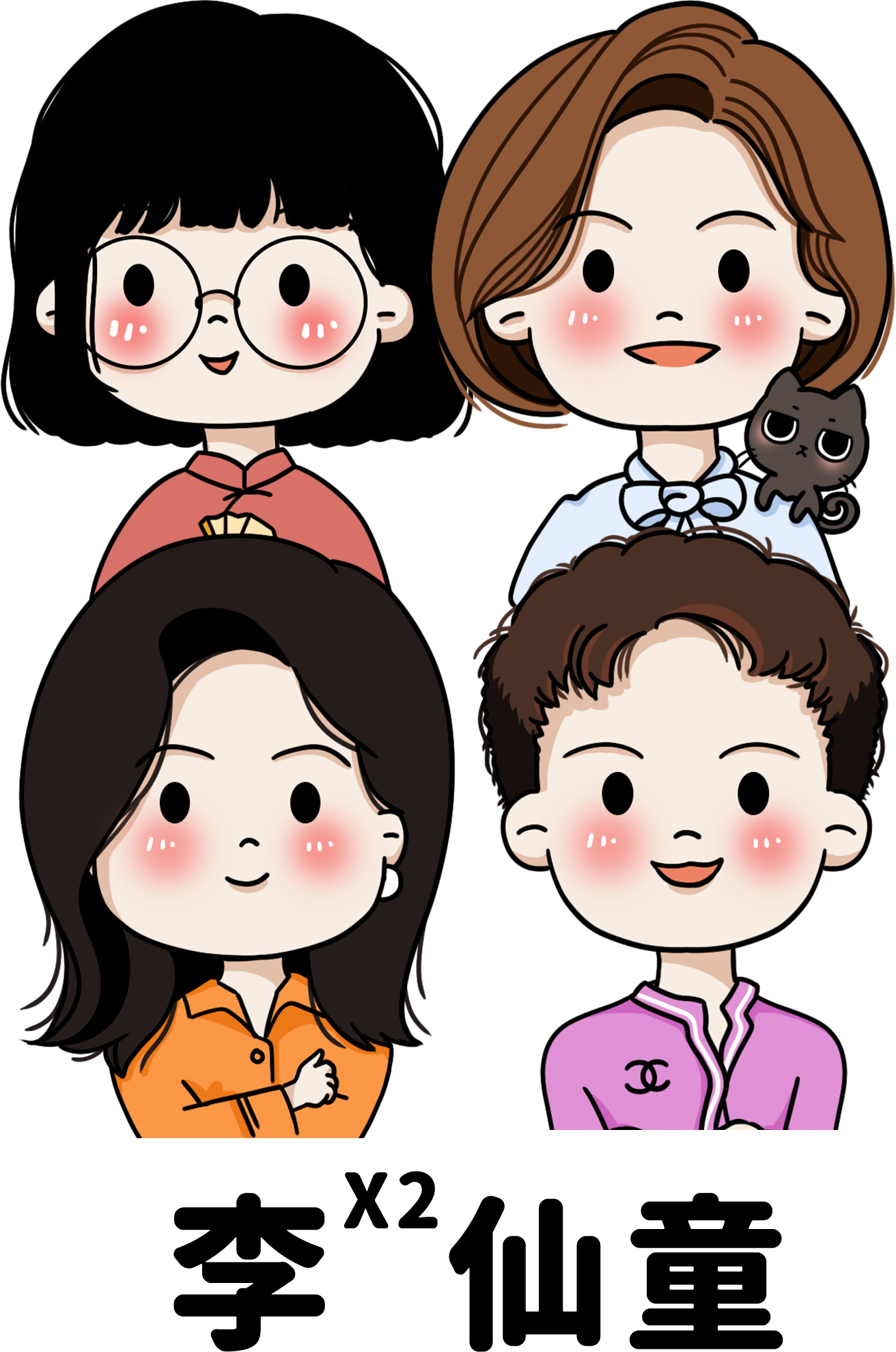